К полету готовы!
Автор: педагог-организатор Ибрагимова Басират Нурислановна
Центр технического творчества 
г. Рыбинск 2017 г.
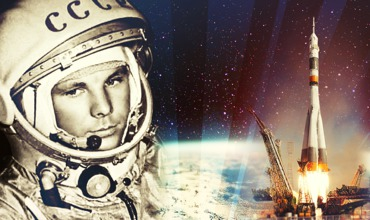 4 октября 1957 г.
12 апреля 1961 г.
19 августа 1960 г.
Назовите дату первого полета человека в космос?
1 ступень 
3 балла
10 часов 23 минуты
33 минуты
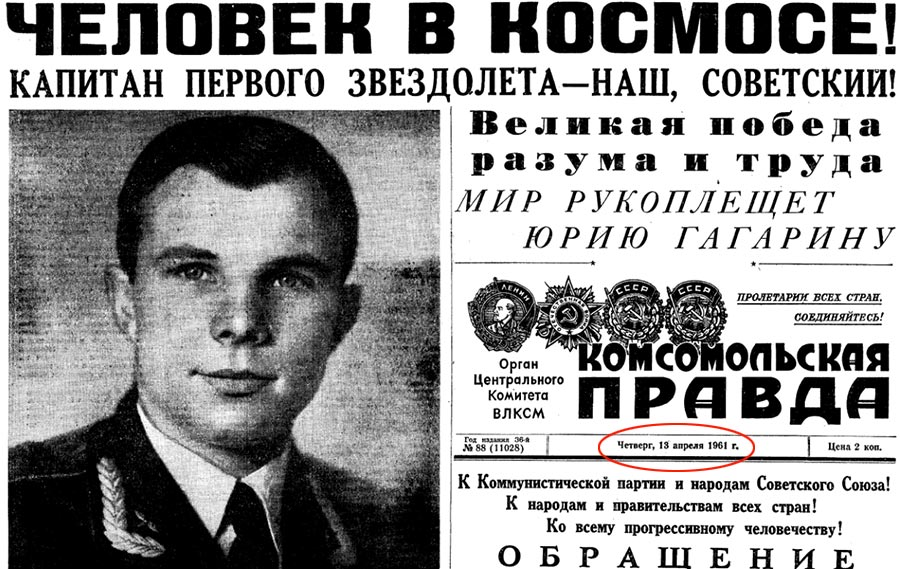 108 минут
1 сутки
Сколько времени длился  полет  Ю.А. Гагарина?
2 ступень - 
3 балла
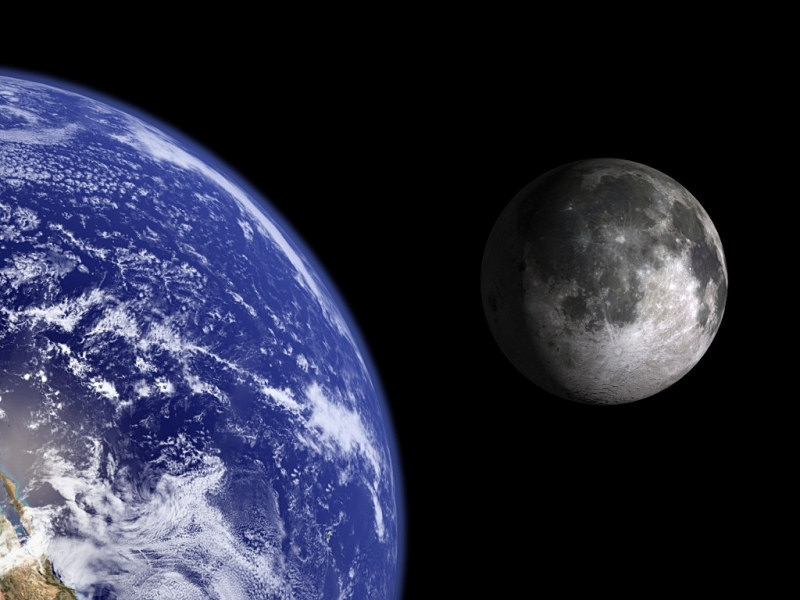 0
1
2
3
ЛУНА
Сколько естественных спутников у Земли?
3 ступень - 
3 балла
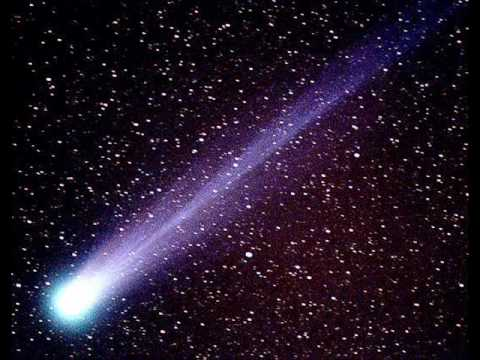 уши
крылья
хвост
лапы
Что есть у кометы?
4 ступень - 
3 балла
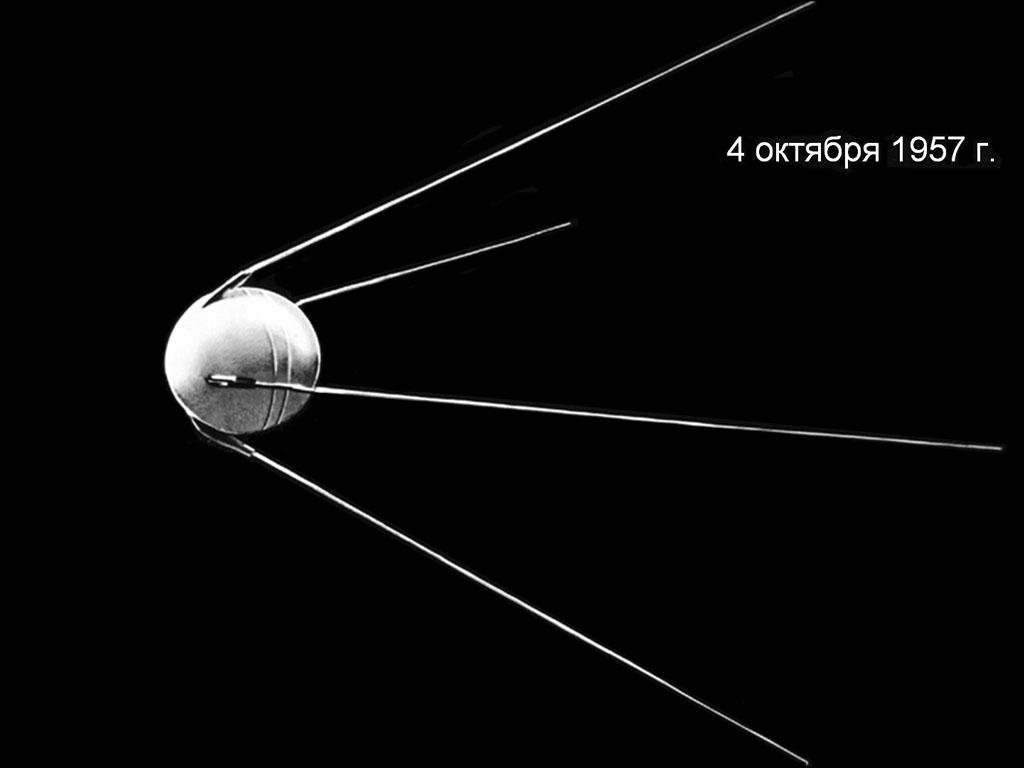 США
КИТАЙ
СССР
ФРАНЦИЯ
Какая страна первой запустила искусственный спутник Земли?
5 ступень - 
3 балла
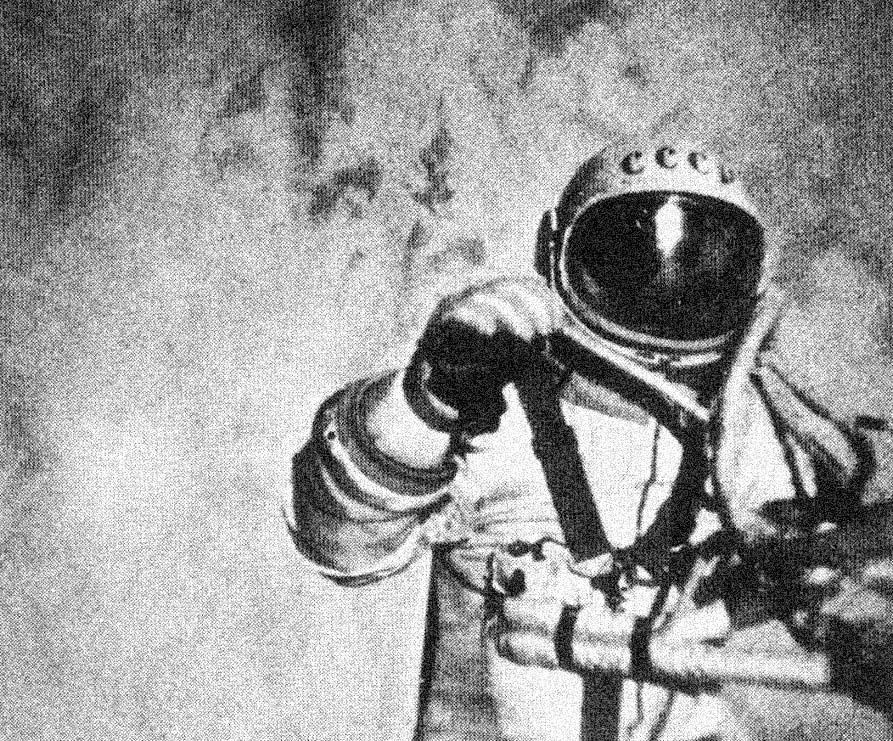 вышел в люди
полетел в скафандре
совершил полет в космос
вышел в открытый космос
Что первым сделал Алексей Леонов в марте 1965 года, войдя тем самым в историю?
6 ступень - 
4 балла
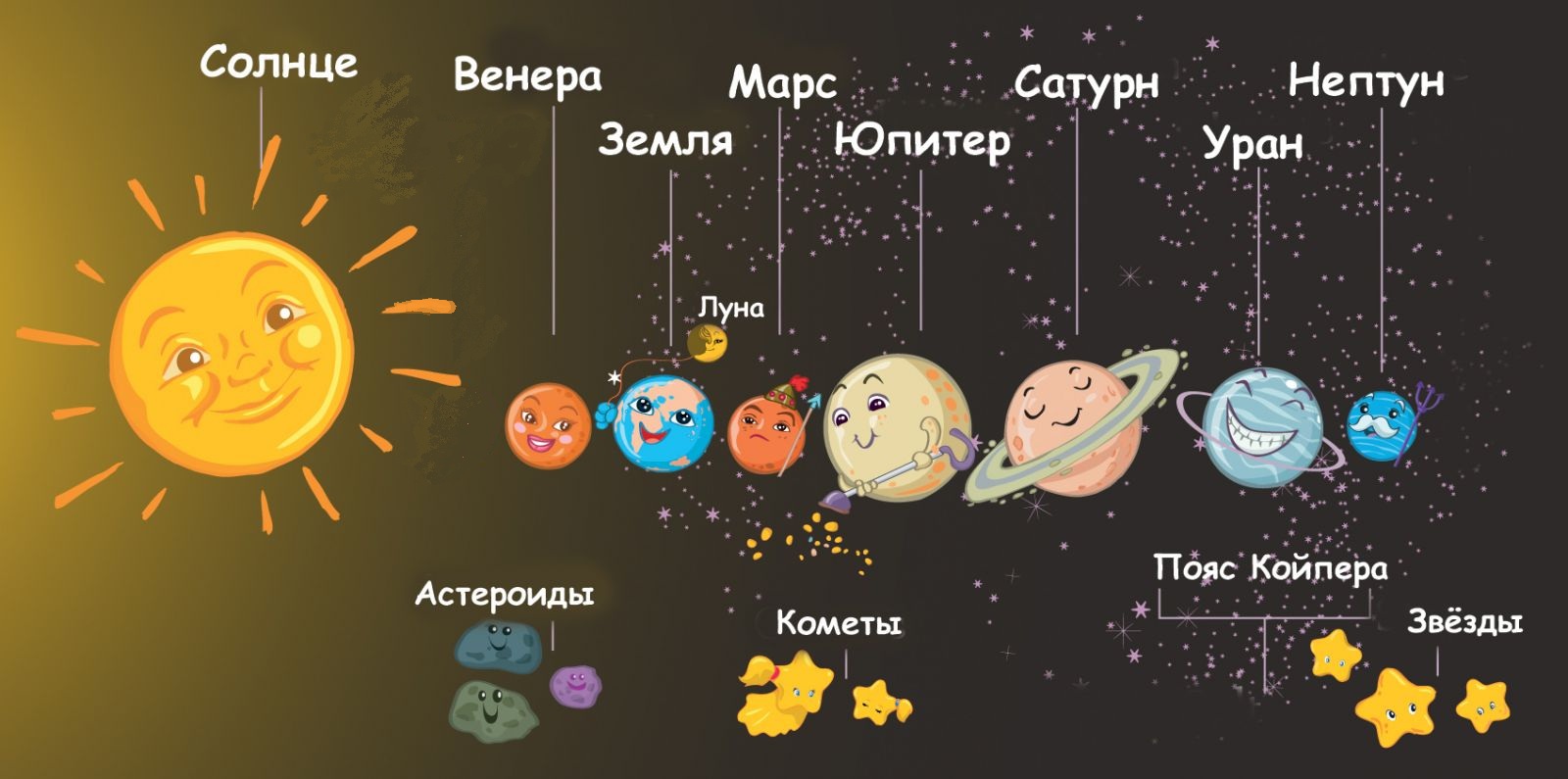 Какая планета солнечной системы, не изображена на рисунке?
7 ступень - 
4 балла
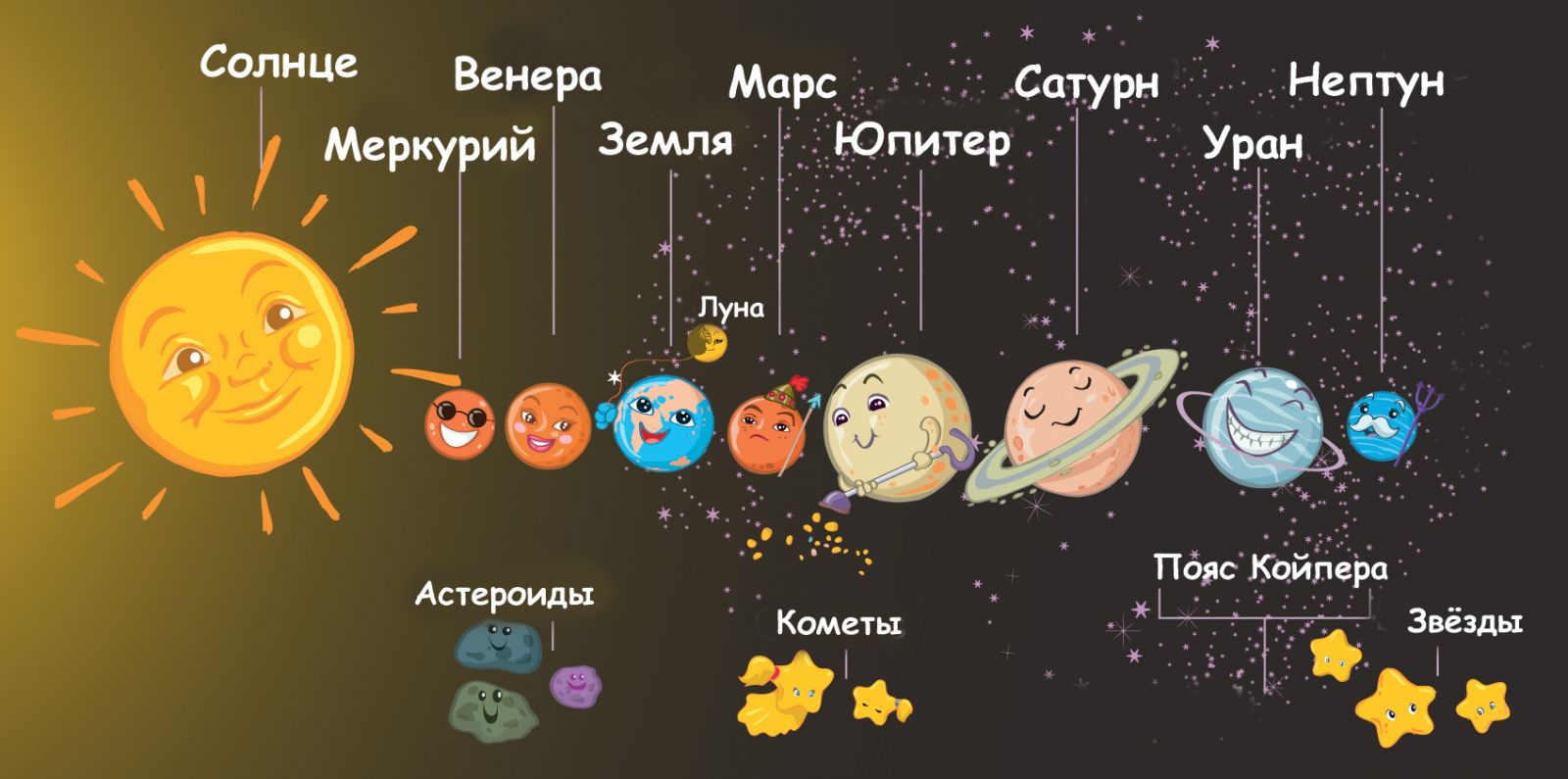 Планета Меркурий
Плутон
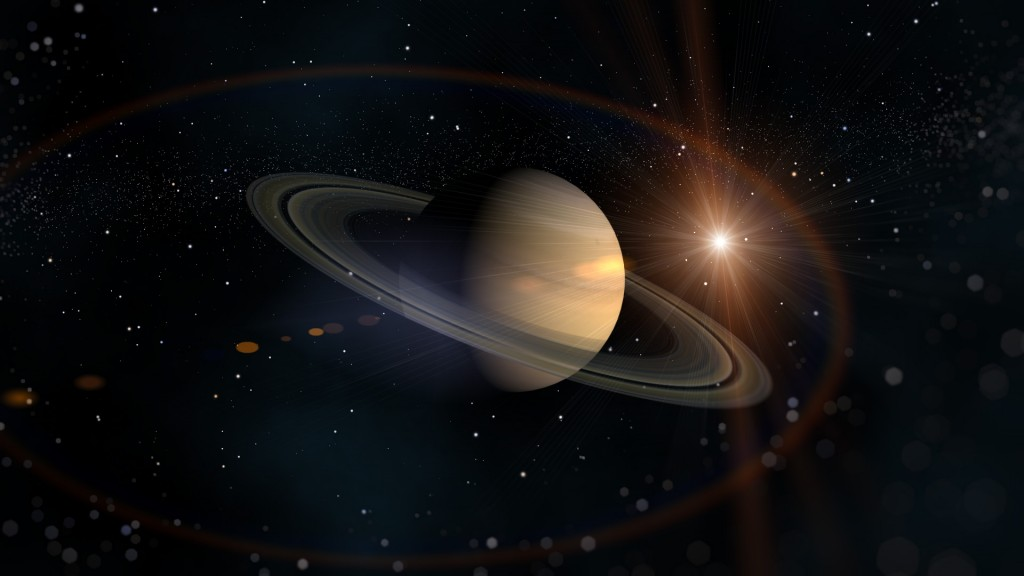 Юпитер
Сатурн
Уран
Какая из планет является шестой по удаленности от Солнца?
8 ступень - 
4 балла
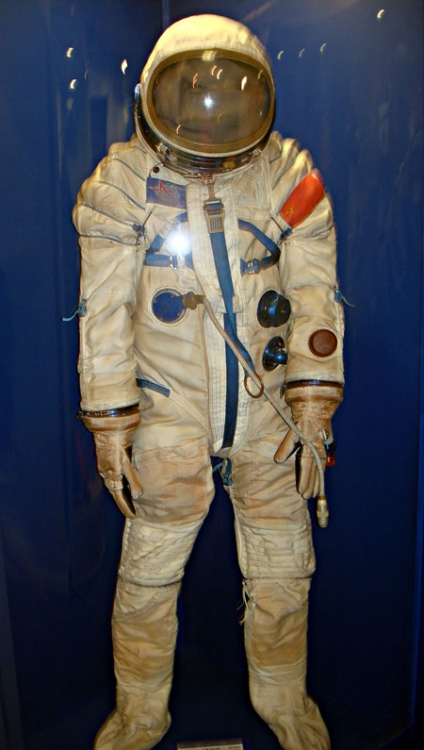 Определите что на изображении?
9 ступень - 
4 балла
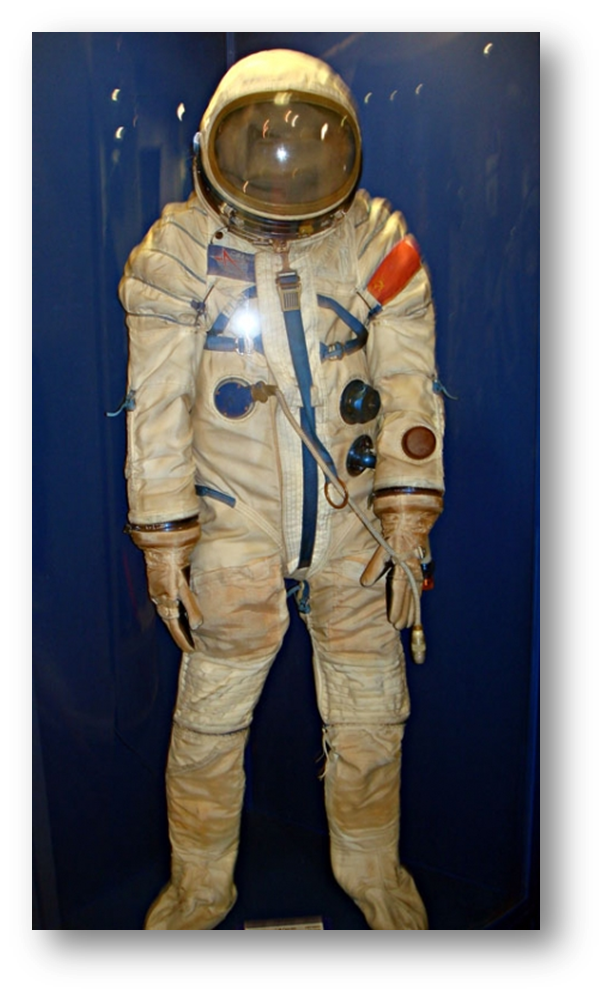 Скафандр космонавта
ракета
звёзды
За 2 минуты, на слайде, прочтите  все слова, связанные с темой космоса.
Найдите лишние слова.
метеор
гравитация
невесомость
орбита
скутер
галактика
спутник
скафандр
телескоп
луна
созвездие
колесо
стыковка
планеты
астроном
арена
10 ступень - 
5 баллов
космодром
астероид
полет
Перечисляем слова.
ракета
звёзды
метеор
гравитация
невесомость
орбита
скутер
галактика
спутник
скафандр
телескоп
луна
созвездие
колесо
стыковка
планеты
астроном
арена
космодром
астероид
полет
Слова связанные с космосом
Метеор
Ракета
Звёзды
Гравитация
Орбита
Невесомость
Галактика
Скафандр
Луна
Телескоп 
Планета
Астроном 
Космодром 
Астероид 
Созвездие
Спутник
Стыковка
Лишние слова

Колесо 
Арена 
Скутер
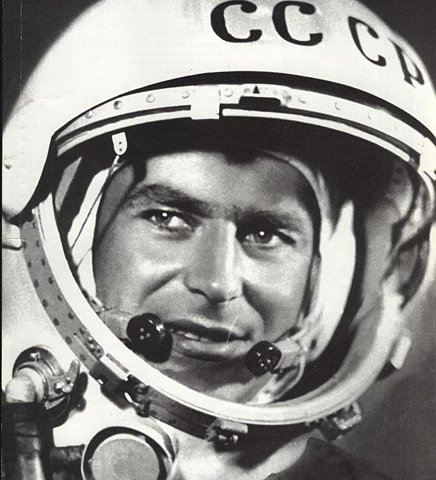 Валерий Быковский
Герман Титов
Андриян Николаев
Павел Попович
Кто был вторым человеком в мире, совершившим орбитальный космический полёт?
11 ступень - 
5 баллов
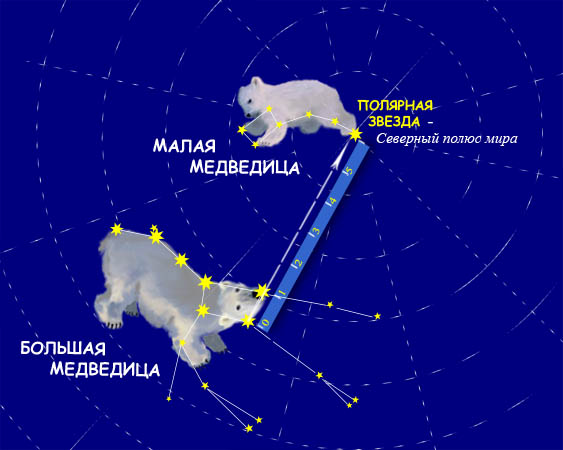 Северная Корона
Малая Медведица
Большая Медведица
Андромеда
В каком созвездии находится Полярная звезда?
12 ступень - 
5 баллов
Источники информации
http://www.ua-ru.info/uploads/posts/2014-05/1400223767_huge.jpeg
http://www.bioso.ru/img/gallery/101028020541.jpg
http://www.bioso.ru/img/gallery/101028020541.jpg
http://www.colors.life/upload/blogs/5f/59/5f597e59b05c724b3a48c53512960559_RSZ_690.jpeg
http://muzztop.ru/uploads/images/k/o/s/kosmonavt_a_a_leonov_v_otkritom_kosmose.jpg
http://polania.com.pl/wp-content/uploads/2015/08/z2_big.jpg
http://kartinkinaden.ru/uploads/posts/2016-01/1453814617_1.jpg
http://img.ffffound.com/static-data/assets/6/b20f0547f5ff1eeb560abbf6e6fe10ba4503491b_m.jpg
http://img.youtube.com/vi/ILyWUav4nfQ/0.jpg
http://lfly.ru/wp-content/uploads/2016/09/ae45.jpg
https://i.simpalsmedia.com/point.md/news/370x220/d7dff7140810461bdf7a79b0c0ab21f4.jpg